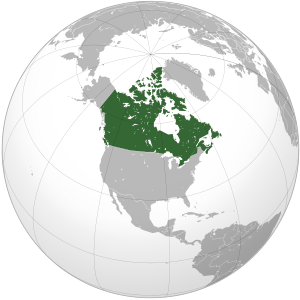 Канада
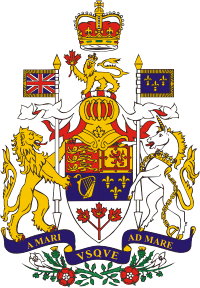 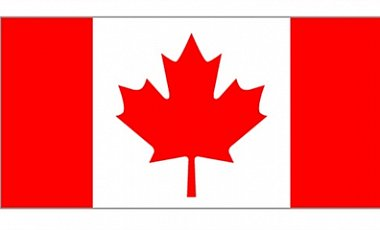 Прапор
Герб
Візитна картка Канади
Площа -  9,97 млн. кв. км.  
Населення – 33,7 млн. чол. 
Складається з трьох частин: Центральна, штат Аляска, штат Гаваї.
Столиця - Оттава
Державний лад: країна у складі Співдружності (Британської),
федерація, прем'єр-міністр -Стівен Гарпер
 Склад території: 10 провінцій, 2 території (Юкон, Північно-Західні території)
Грошова одиниця: канадський долар = 100 центів
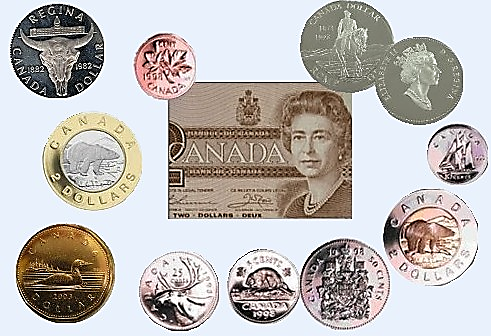 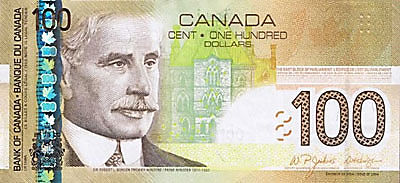 Склад території
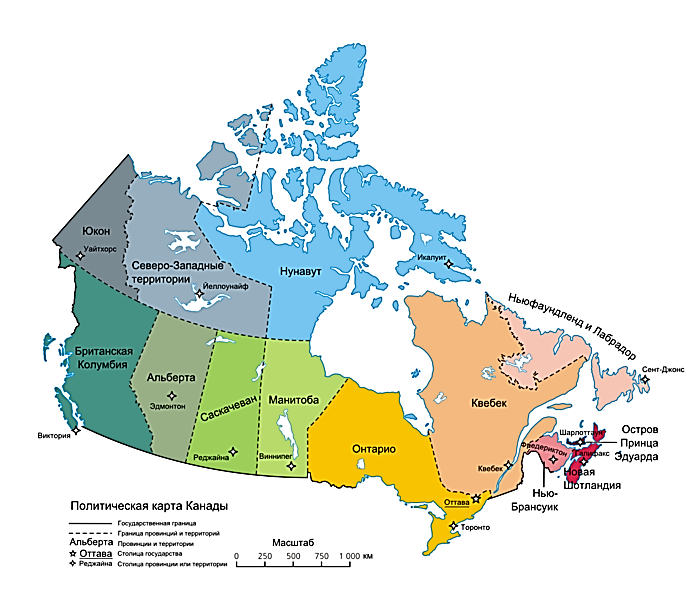 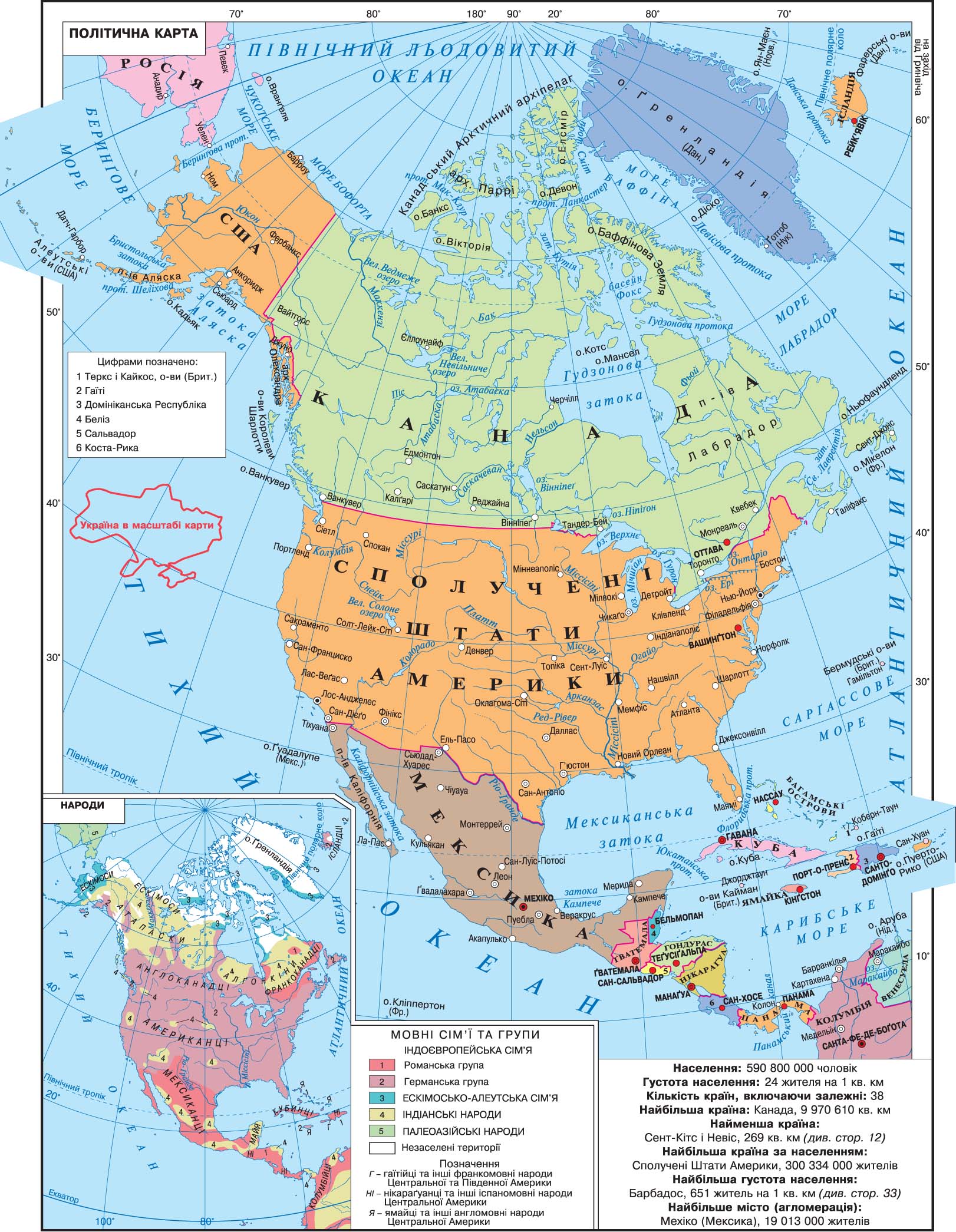 «ЕГП Канади»
Вихід до трьох океанів;
90% берегів не беруть участь в господарстві країни;
Порти Ванкувер, Монреаль;
Кордони з США ;
Зв'язки через Великі озера та суходільними шляхами;
Економічні зв'язки з США.
Природні умови та ресурси
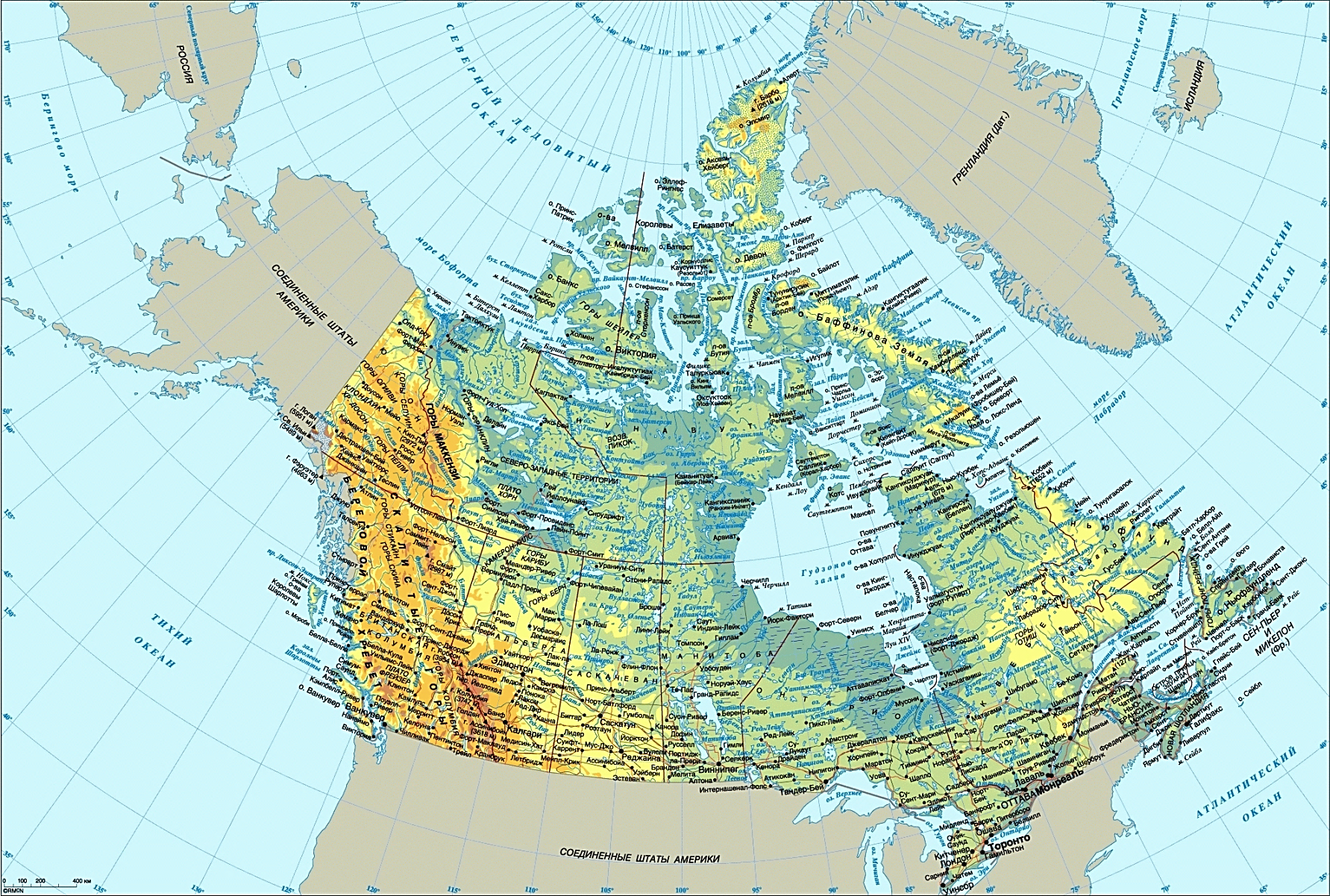 Лаврентійська височина займає ½ площі держави, внутрішні рівнини використовуються і с/г (75% ріллі).
	Гори: Кордильєри, Аппалачі.
Природні умови та ресурси
Клімат: арктичний пояс; субарктичний пояс, помірний пояс поділяється на три кліматичних області: морського типу клімату, континентального та мусонного.
 Водні: річки: Маккензі, Св. Лаврентія, Атабаска, Нельсон; річки Лабрадору та Кордильєр; озера.
Ґрунти:  чорноземи, бурі і сірі лісові.
Лісові: 1/2 площі країни.
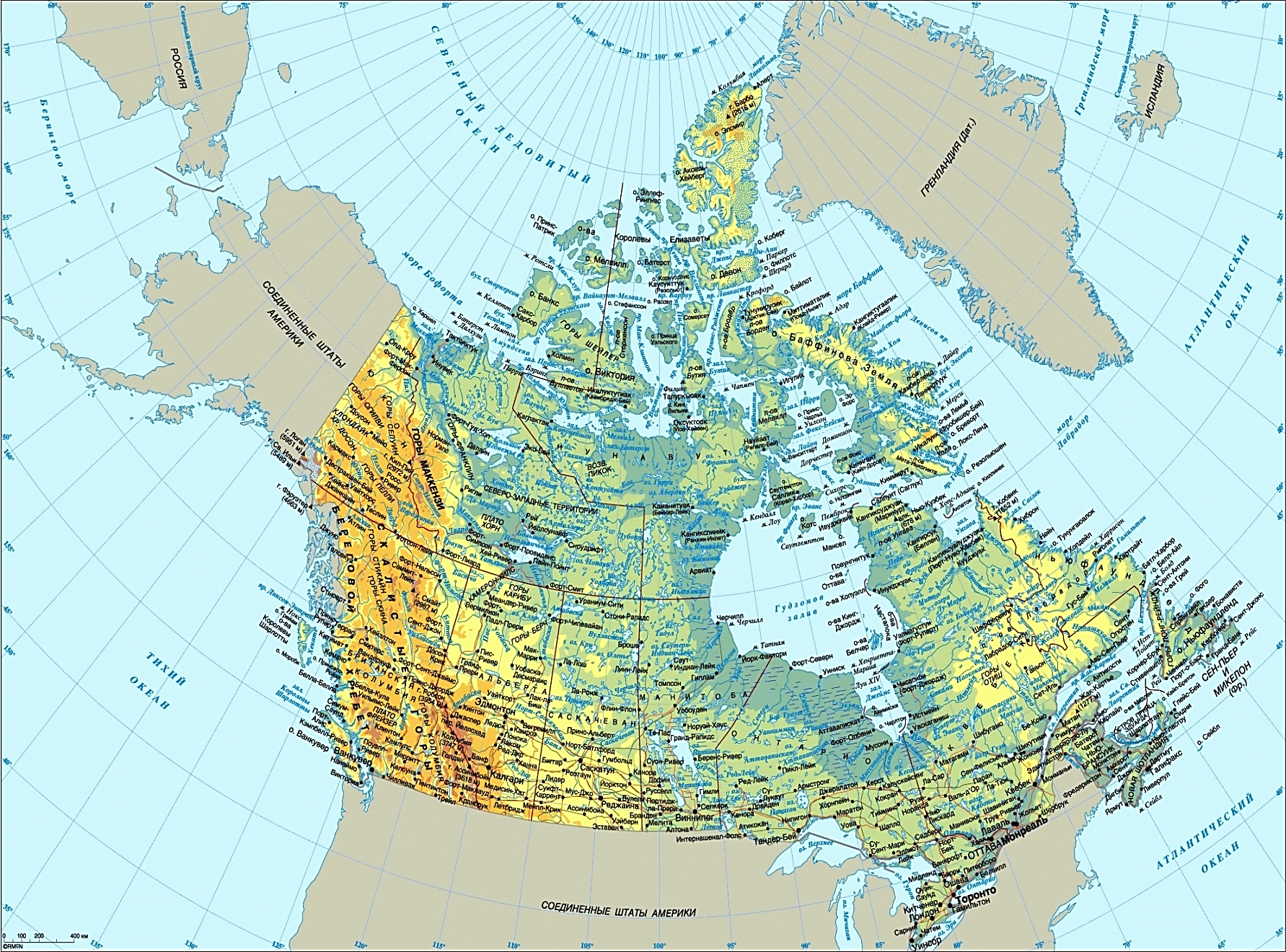 Природні умови та ресурси
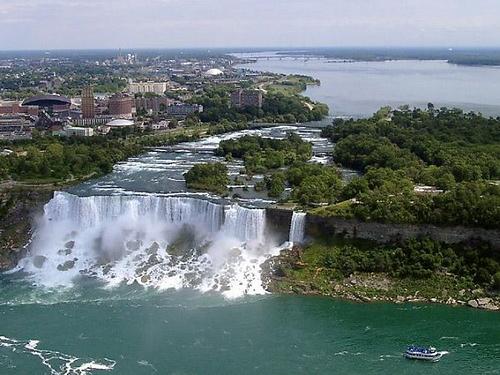 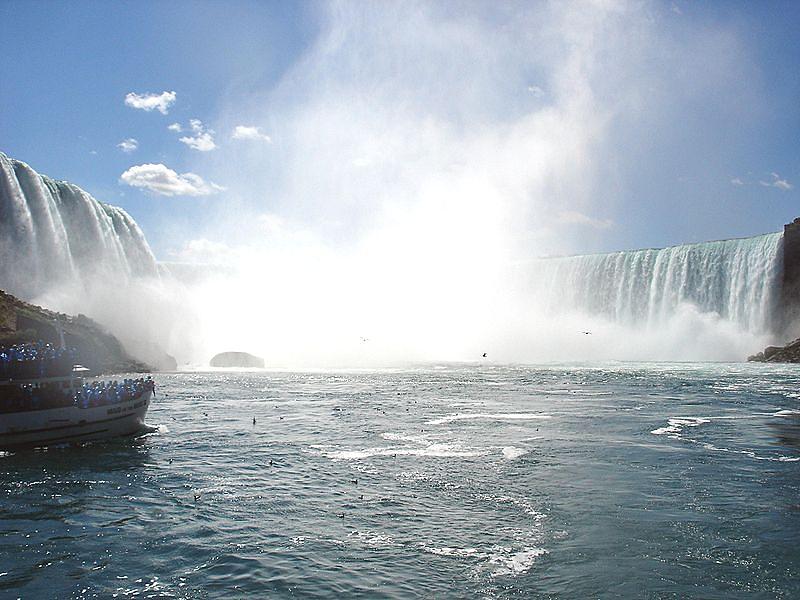 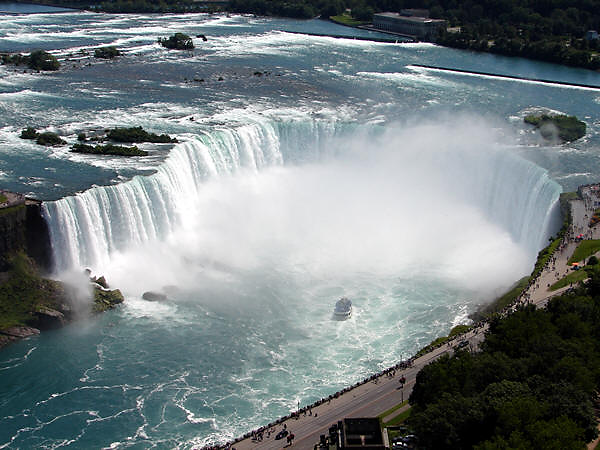 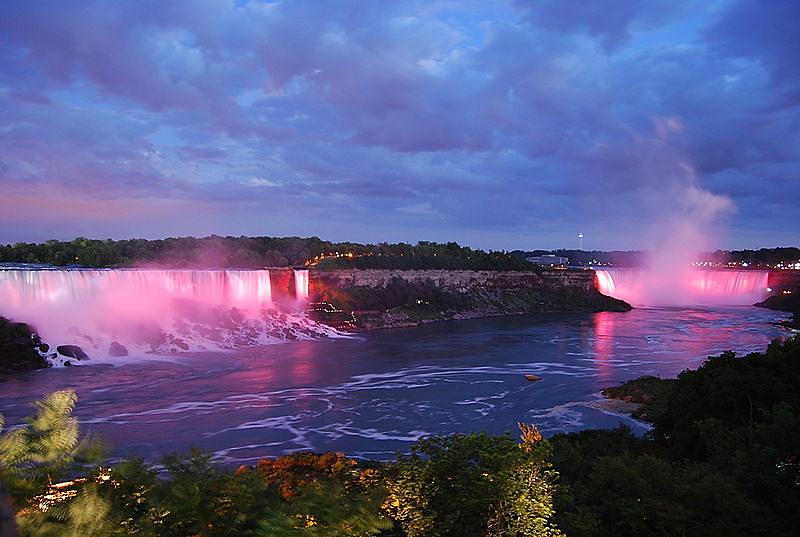 Ніагарський водоспад
Природні умови та ресурси
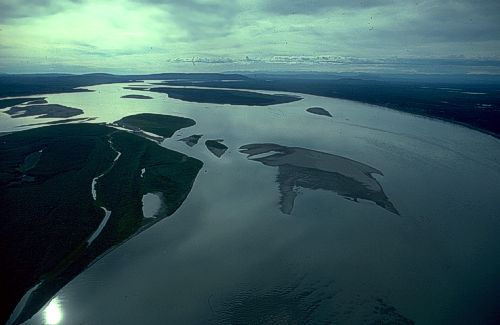 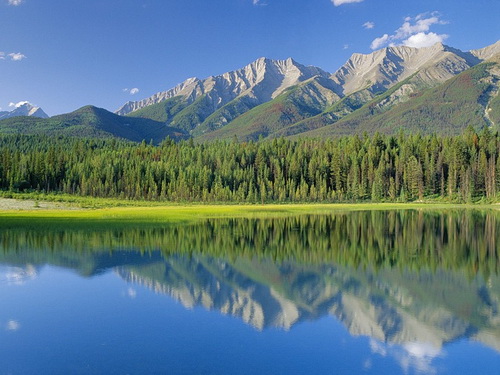 Маккензі
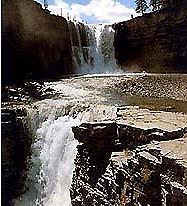 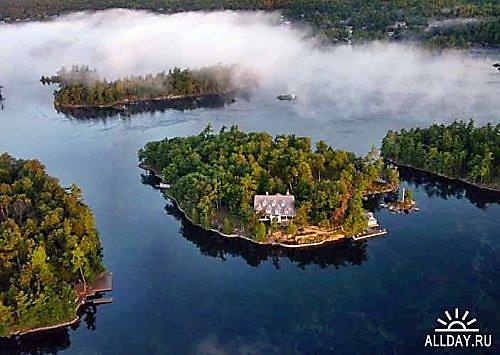 Русло річки Святого Лаврентія
Природні умови та ресурси
Корисні копалини:
Паливні: нафта, газ – Зх.-Канадський басейн; кам'яне вугілля (90% - зх, 10% - сх.).

Рудні:  залізна руда – Лабрадор; поліметалеві руди – Центральні провінції, Британська Колумбія; нікелеві руди – Садбері, Томпсон; золото та алюмінієві руди – Приозер’я; срібні руди – Юкон.

Нерудні: калійні солі – Саскачеван, Квебек.
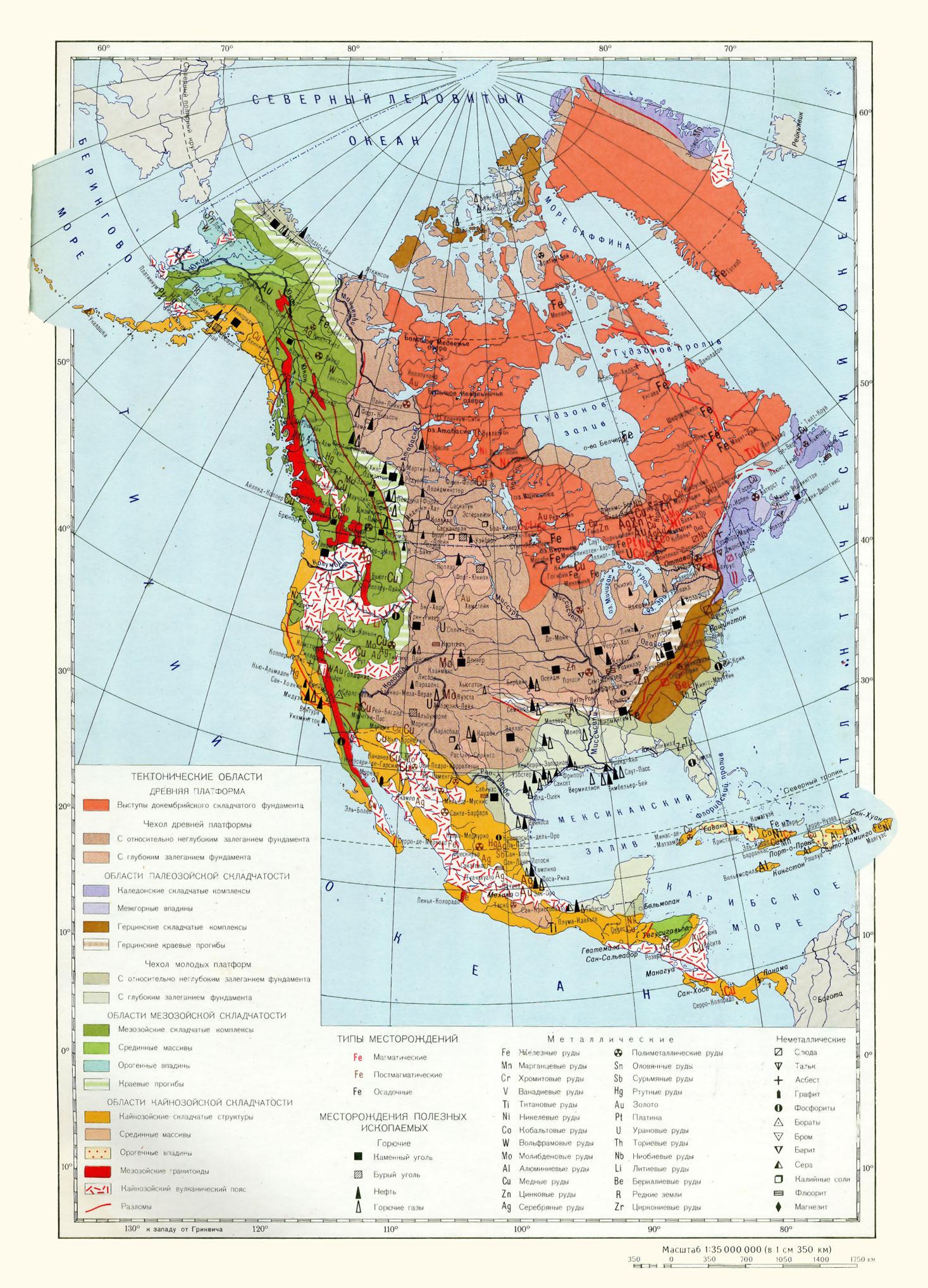 Населення
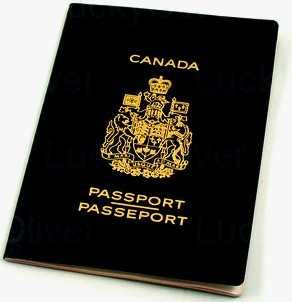 І тип відтворення; 
Природний приріст –  4;
Додатне сальдо міграції: 
з Європи – 40%; з Азії – 30%; 
з Латинською Америки – 10%; 
Двонаціональна країна: англоканадці – 45%; франкоканадці – 30%.;
Релігія – християнство (католики – 47%; протестанти – 41%);
Середня густота населення – 3,1 чол. на км., 90% вздовж межі з США;
Рівень урбанізації – 77%;
Міста-мільйонери – Торонто, Монреаль, Ванкувер; найбільші міста – Оттава, Квебек, Вінніпег, Едмонтон, Калгарі, Гамільтон.
Офіційні мови – англійська та французька.
Етнічний розподіл в Канаді
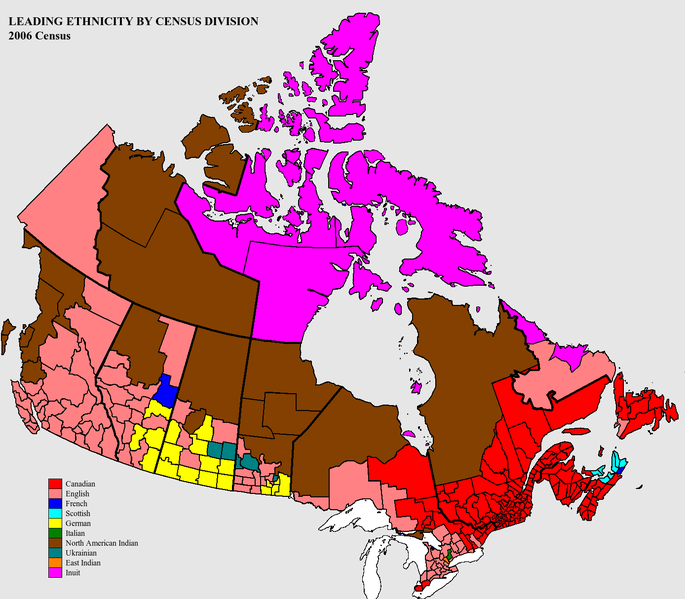 Українці в Канаді
Канада — третя країна світу з найбільшим числом етнічних українців — після України та Російської Федерації.
Центром української імміграції стала столиця провінції Манітоба — місто Вінніпег, своєрідні «ворота в прерії». Загалом у провінції проживає одна з найчисленніших груп етнічних українців — близько 200 тисяч осіб[10]. На площі Вінніпега біля провінційного парламенту встановлено пам'ятники Тарасу Шевченку та Івану Франку. Тут знаходиться і штаб-квартира Конгресу українців Канади.
Майже 300-тисячна українська діаспора проживає у провінції Альберта. Столиця Альберти посідає перше місце серед інших міст Канади за чисельністю вихідців з України (більше 120 тисяч осіб)
Станом на 2006 рік українці були дев'ятою за чисельністю етнічною групою в багатокультурній Канаді, причому понад 85% із 1 209 095 канадців з українським корінням народилося вже на Північноамериканському континенті. Це нащадки перших та пізніших переселенців. 
У Канаді діє понад 1000 етнічних українських організацій, виходить 83 українських видання
Переселенці з України зробили вагомий внесок в освоєння степових районів і в розвиток інших сфер життя Канади.

З 23 червня по 8 липня 2011 року в Канаді проходили масштабні святкування з приводу 120-річчя приїзду перших українських імігрантів в країну
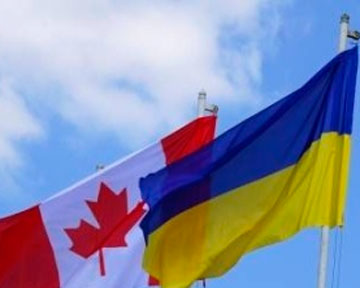 Зайнятість населення
Господарство
Канада входить до країн Великої сімки
За рівнем ВВП посідає 13-те місце в світі
Ринкова модель розвитку економіки
Провідні галузі – добувна і високопродуктивне сільське господарство
Сфера послуг створює понад 75 % ВВП країни
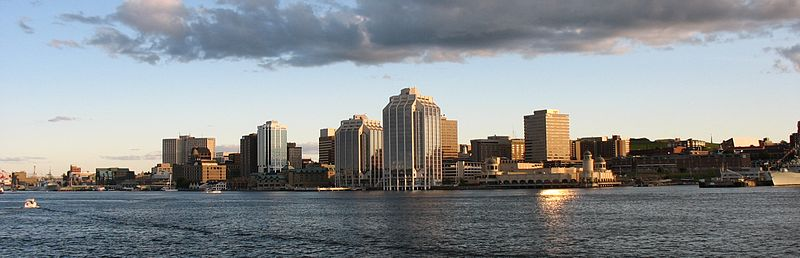 Промисловість Канади
Промисловість
Сільське господарство
Рослинництво: пшениця (Степові провінції), зернові культури (Південь Центральних провінцій), картопля (острів Принці Едуарда), садівництво (район Монреаль, Нова Шотландія).
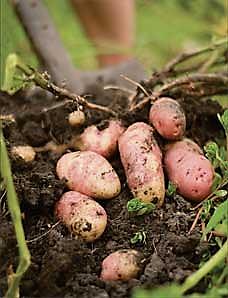 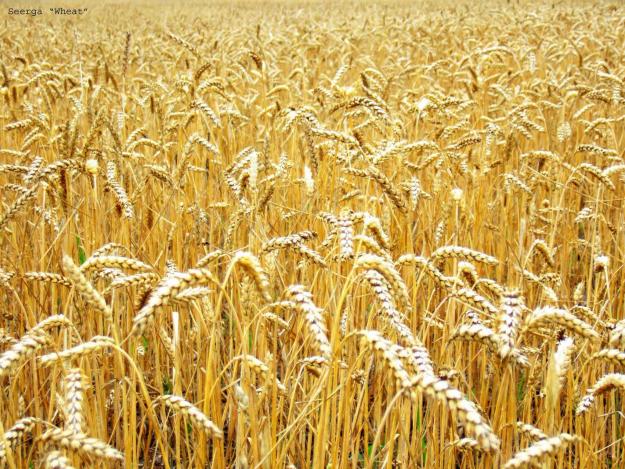 Сільське господарство
2. Тваринництво: м’ясо-вовняне скотарство (Степові провінції), молочне скотарство, свинарство, птахівництво (Південь Центральних провінцій).
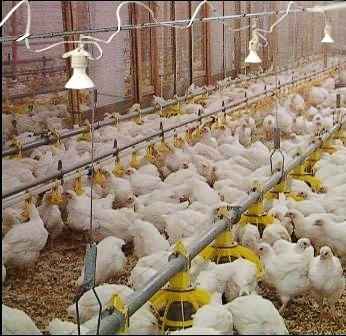 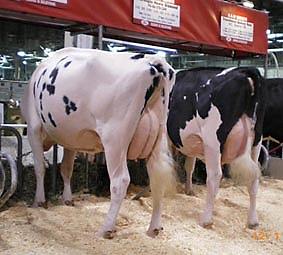 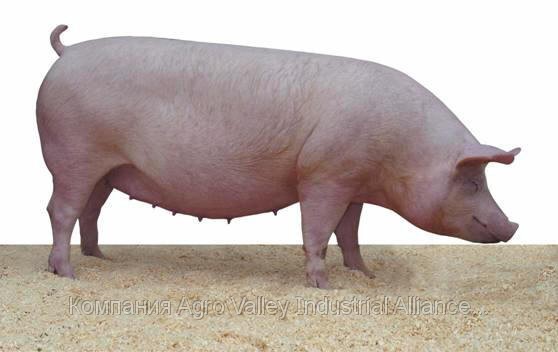 Сільське господарство
3. Рибальство: морожена риба, консерви (Атлантичні провінції, Британська Колумбія)
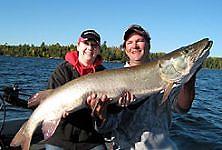 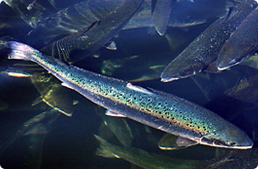 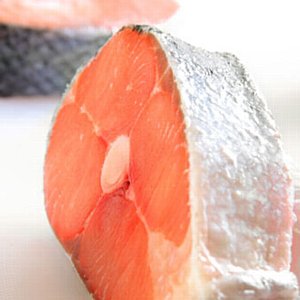 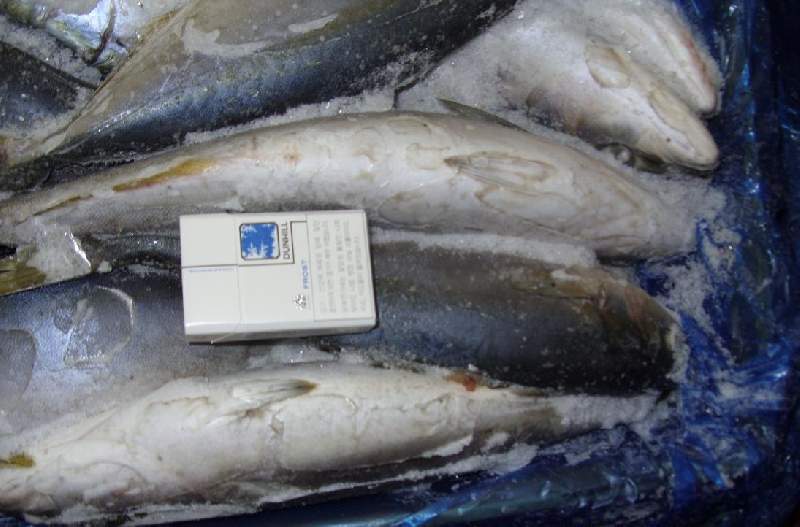 Зовнішня торгівля
Визначні місця
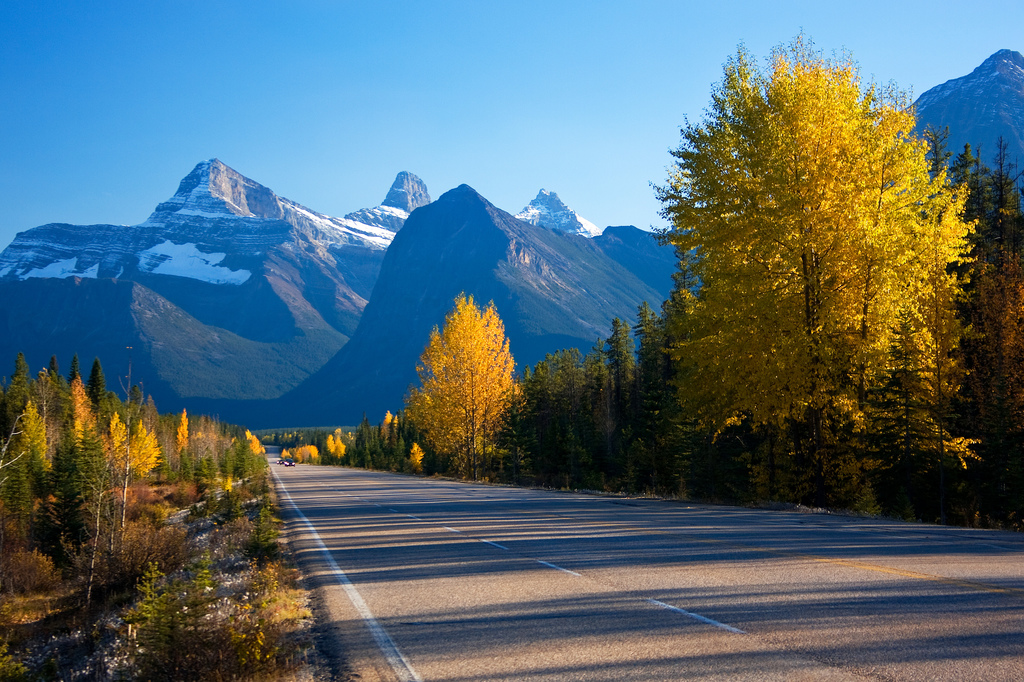 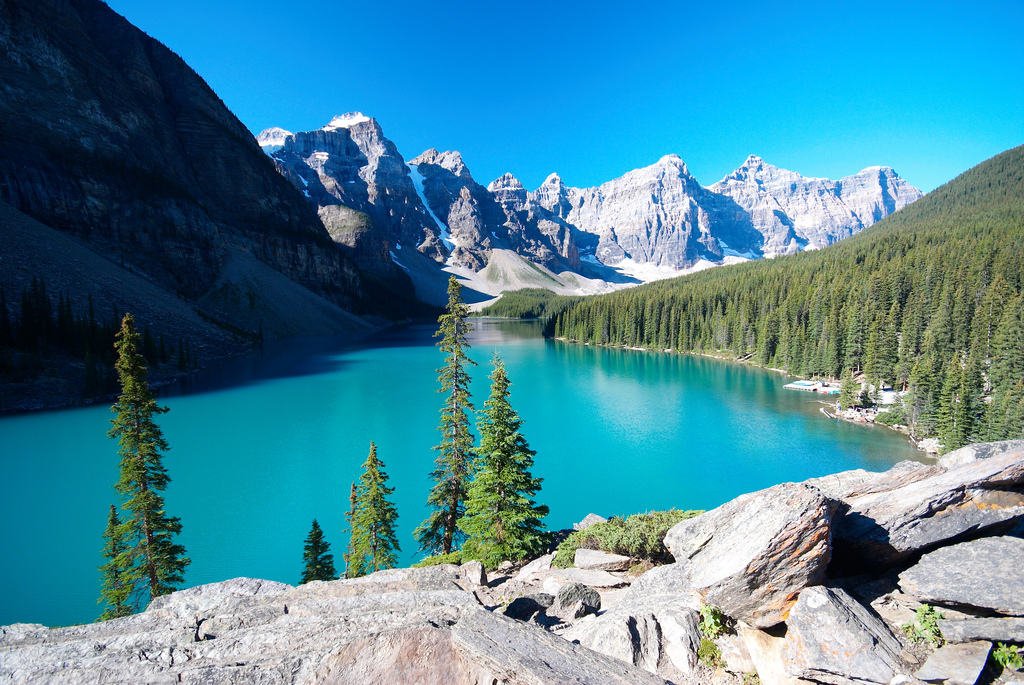 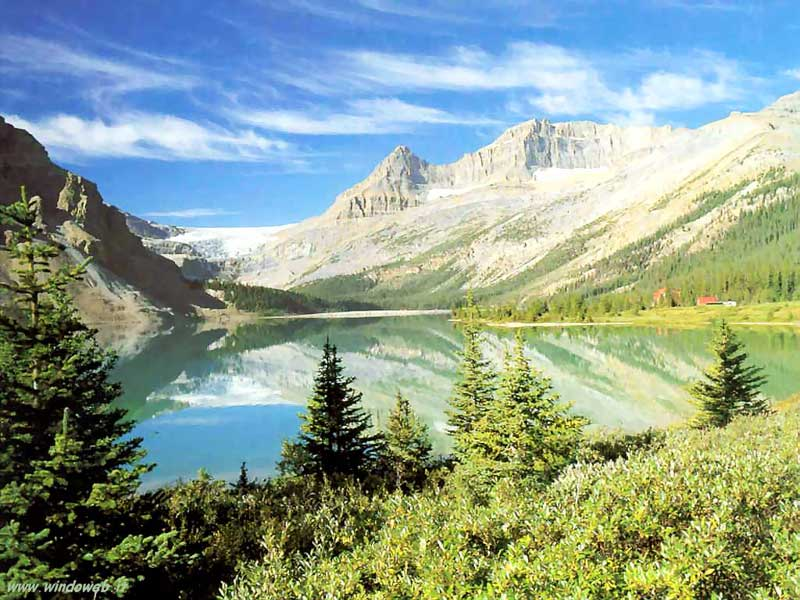 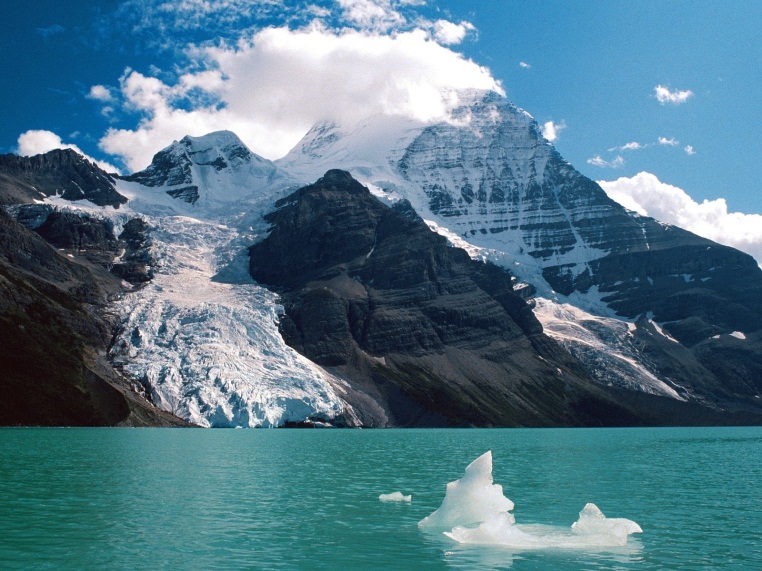 Оттава
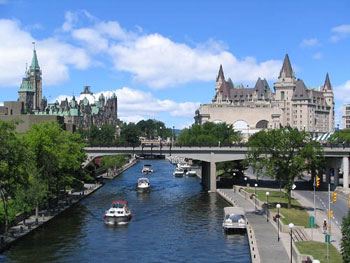 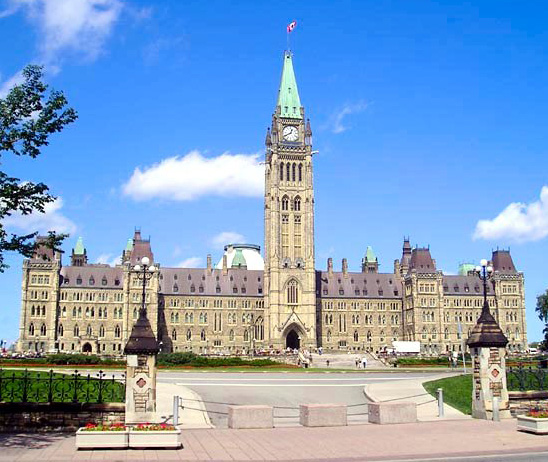 Башта Миру з 53 дзвонами на ній
Парламент
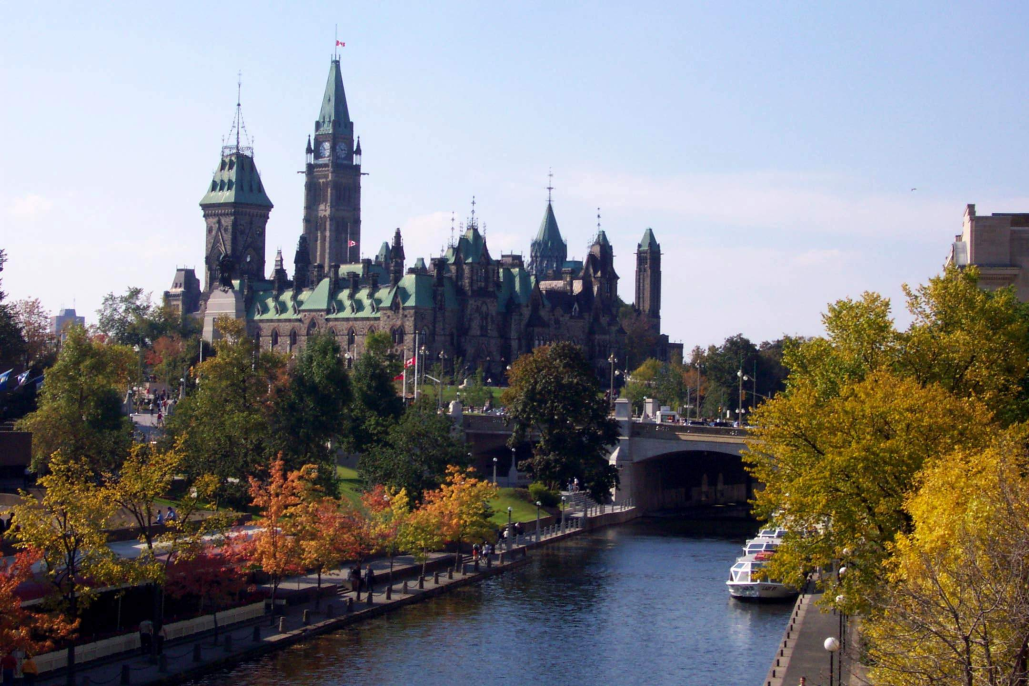 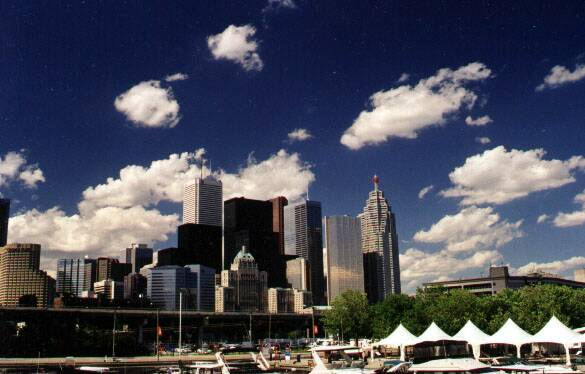 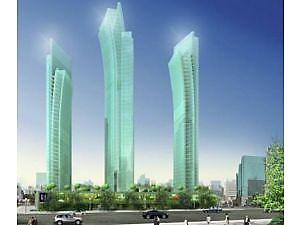 Торонто
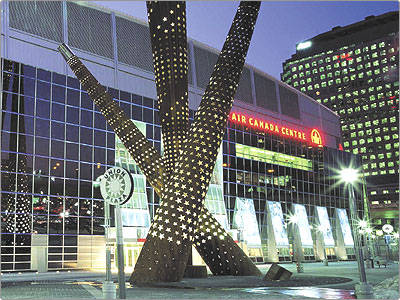 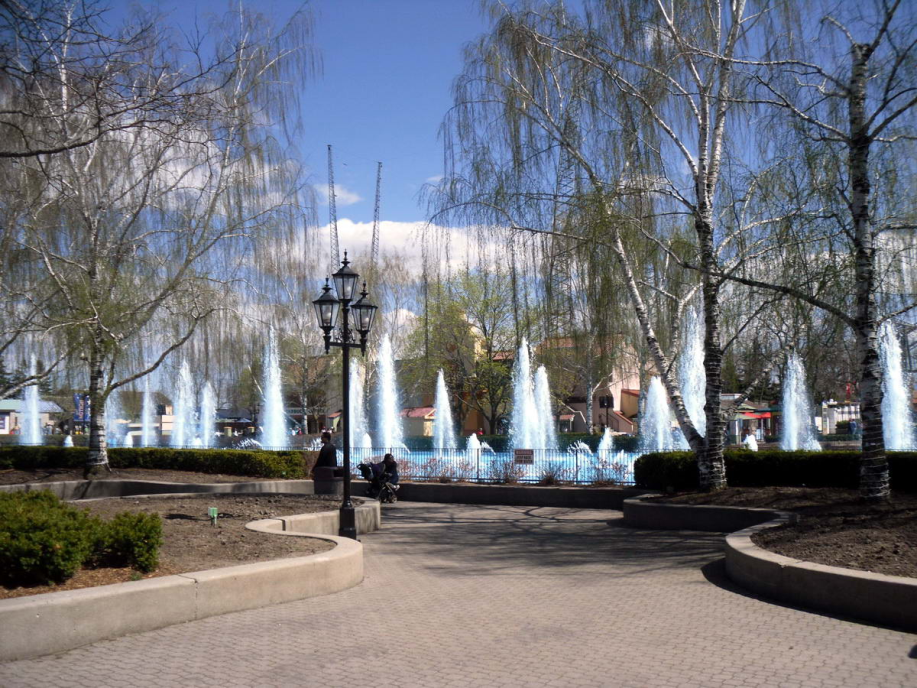 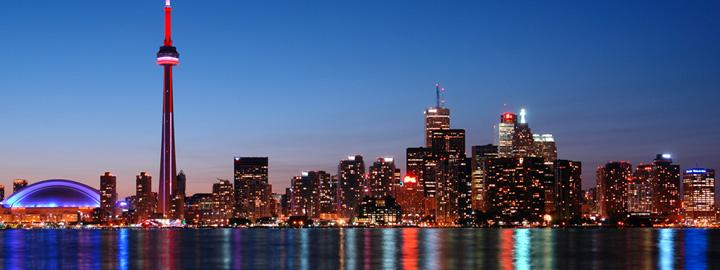 Ванкувер
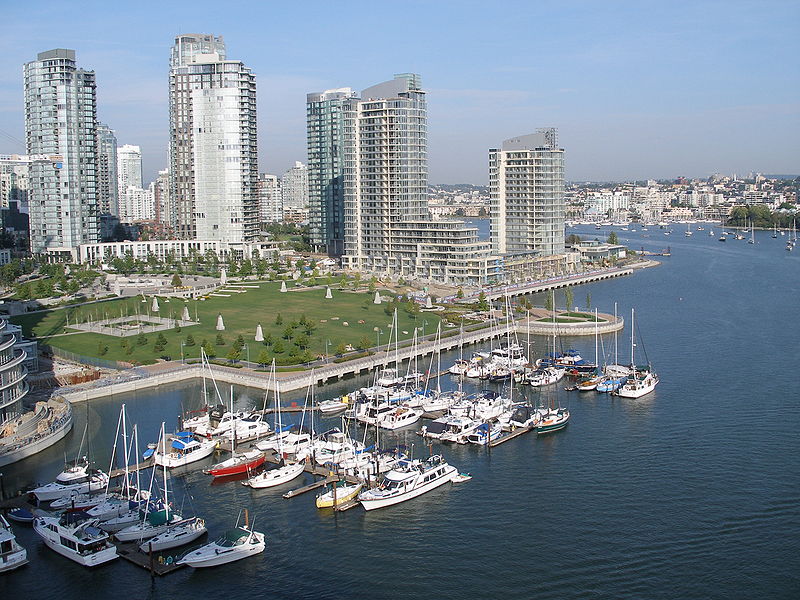 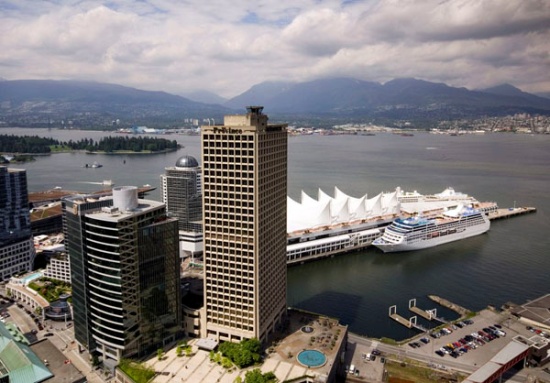 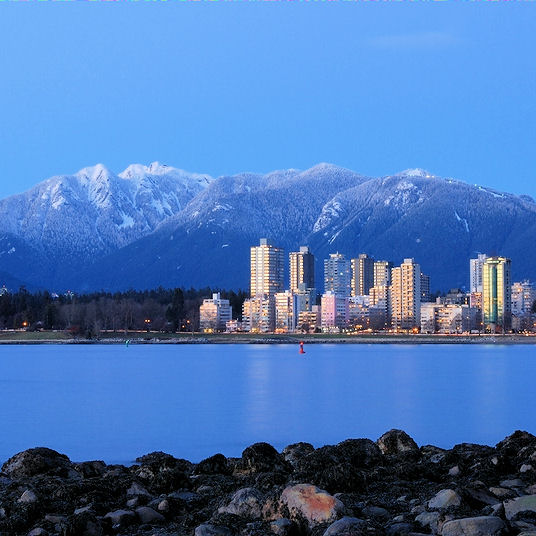 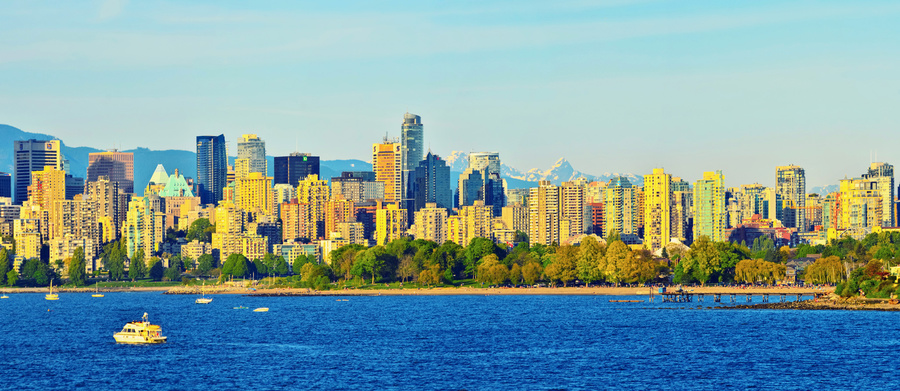 Монреаль
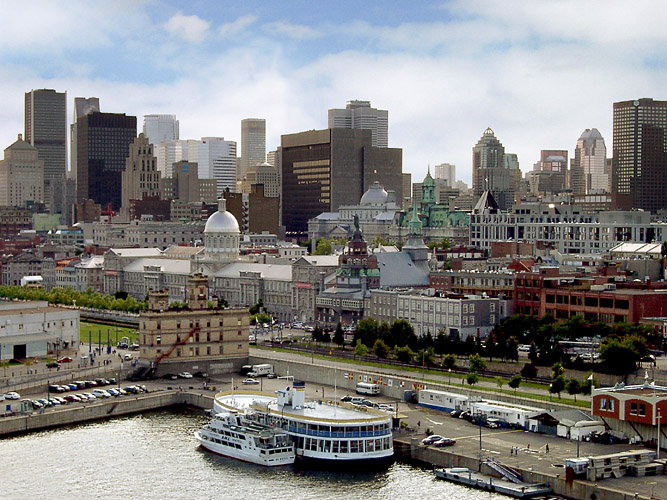 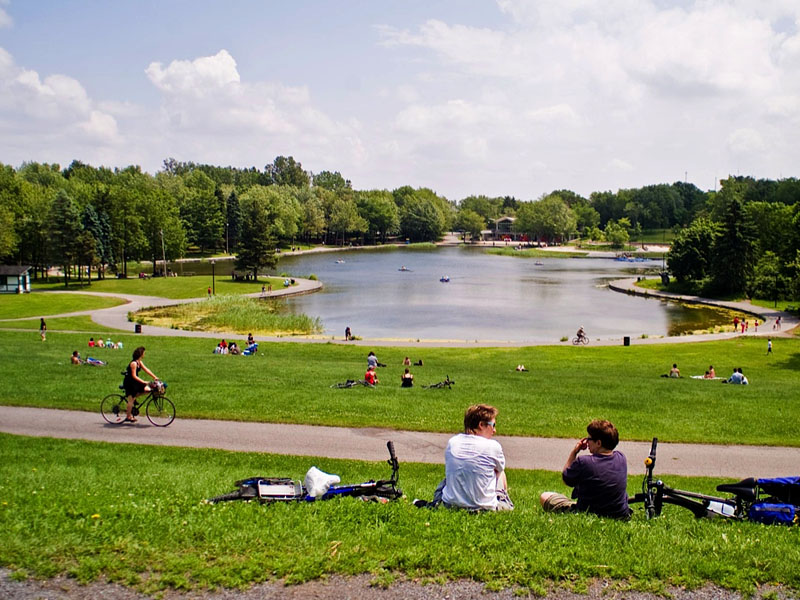 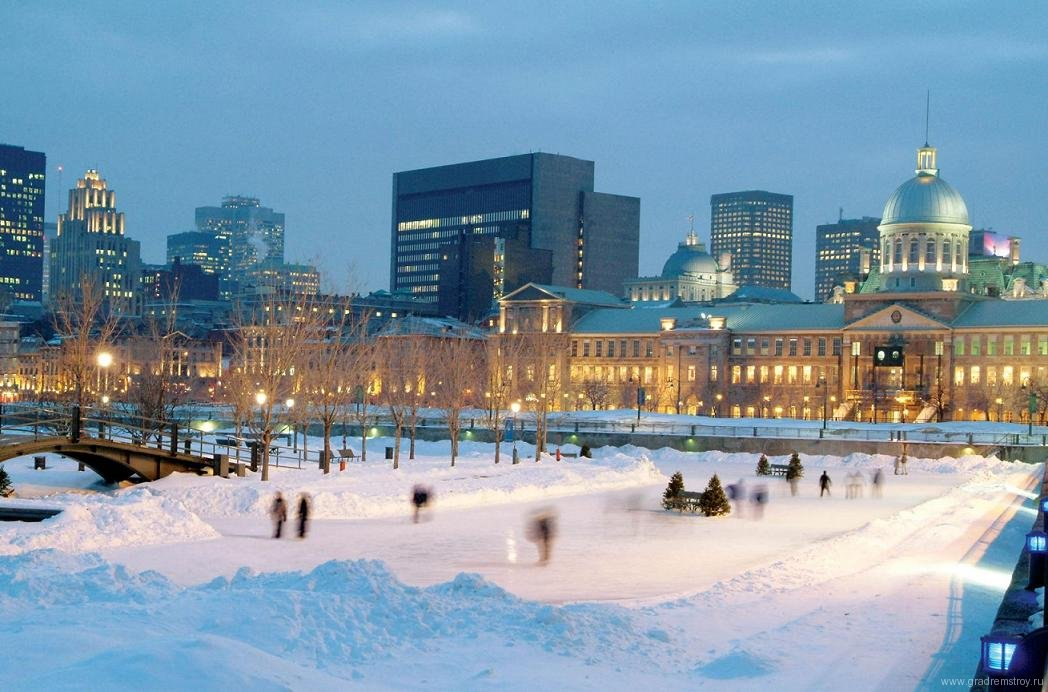 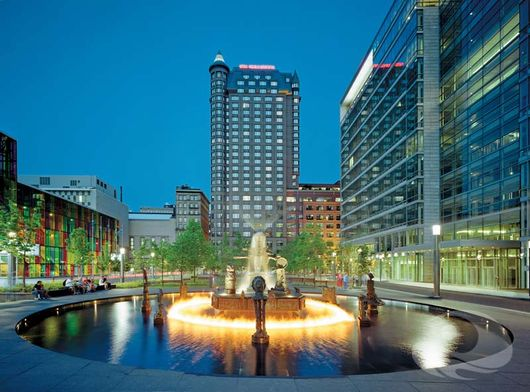 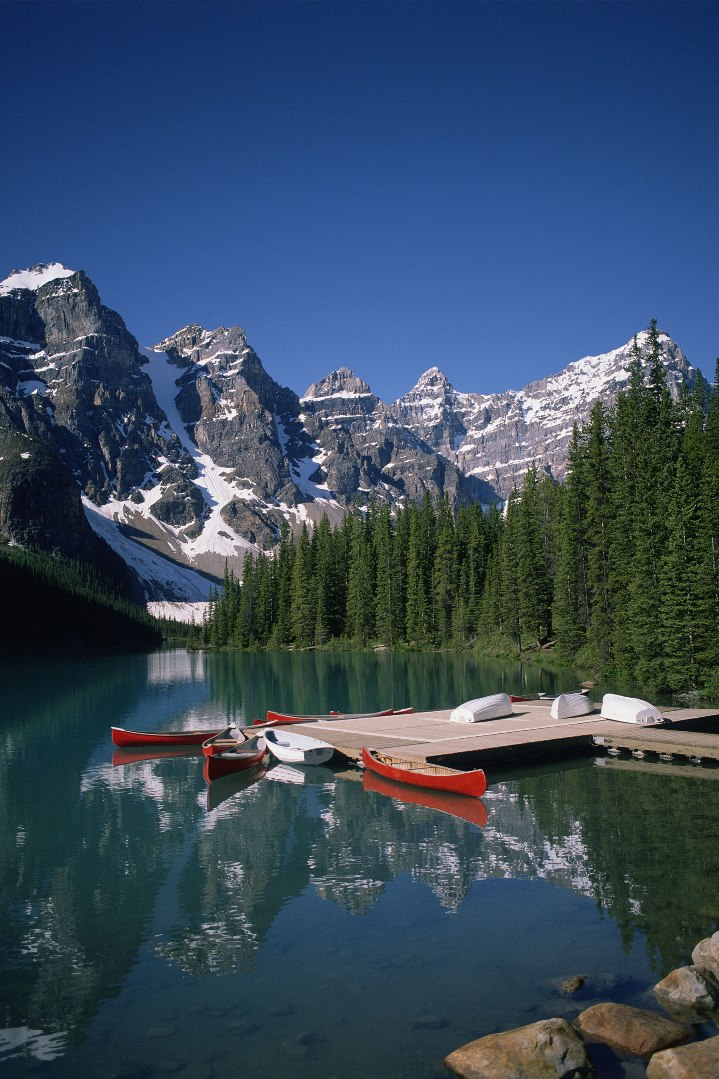 Озеро Луїзи, 
Національний парк Банф
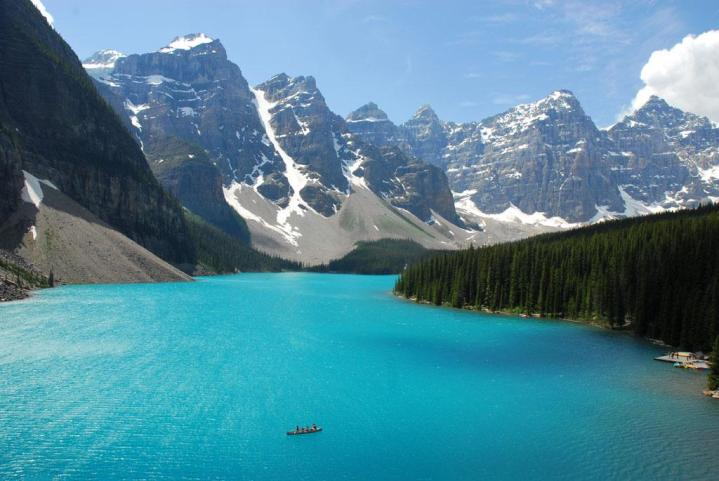 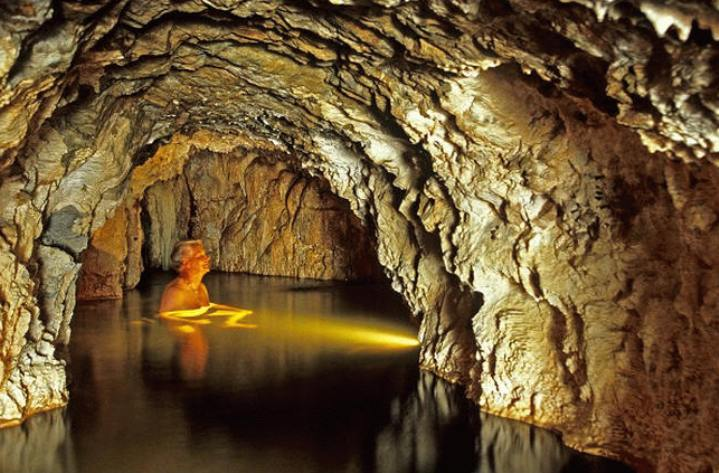 Гарячі джерела в Британській Колумбії
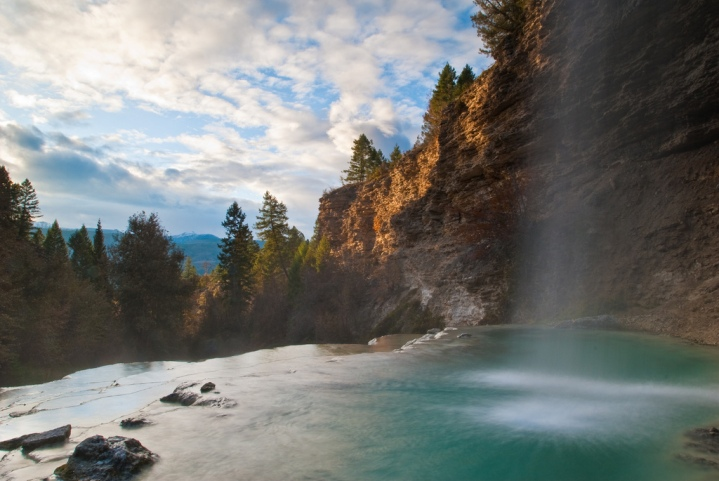 Ніагарський водоспад
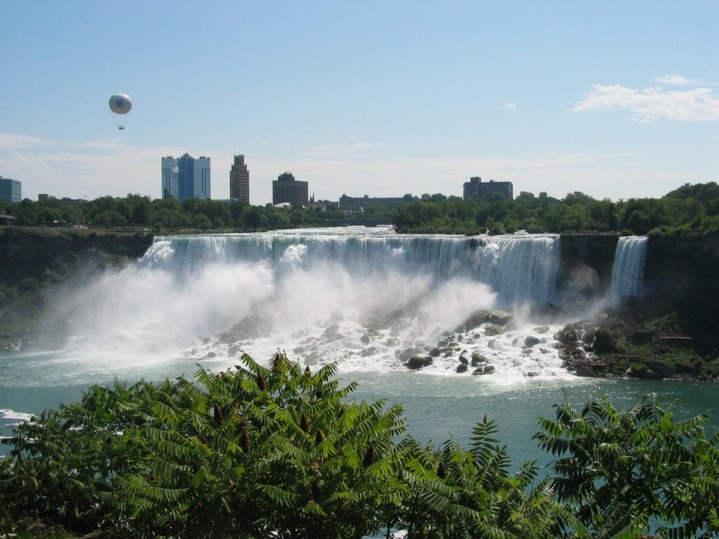 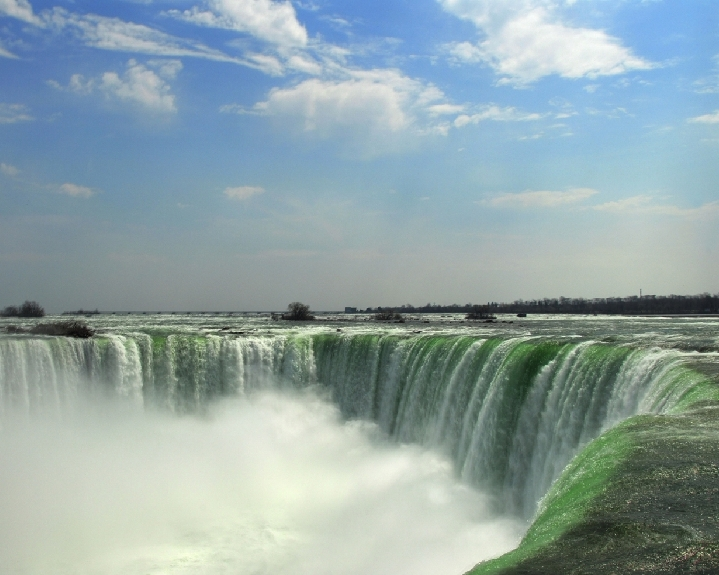 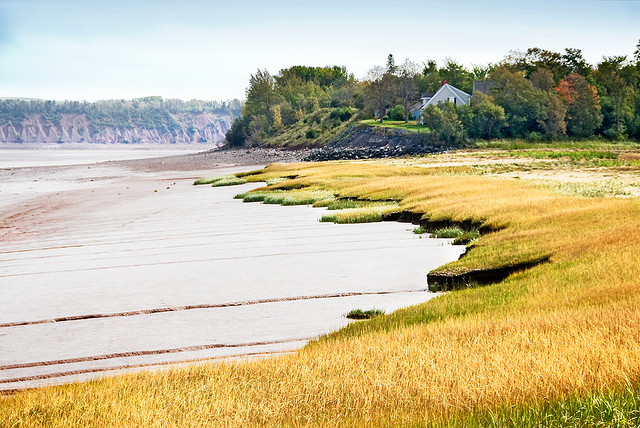 Затока Фанді
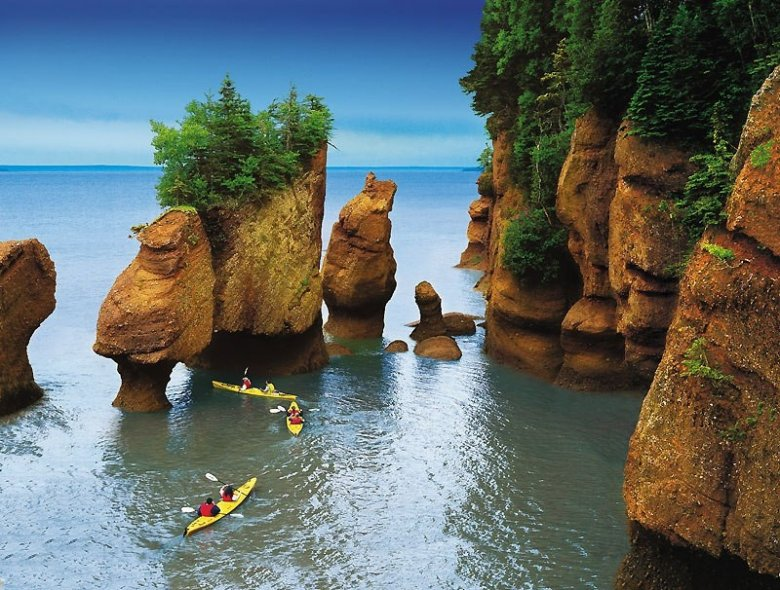 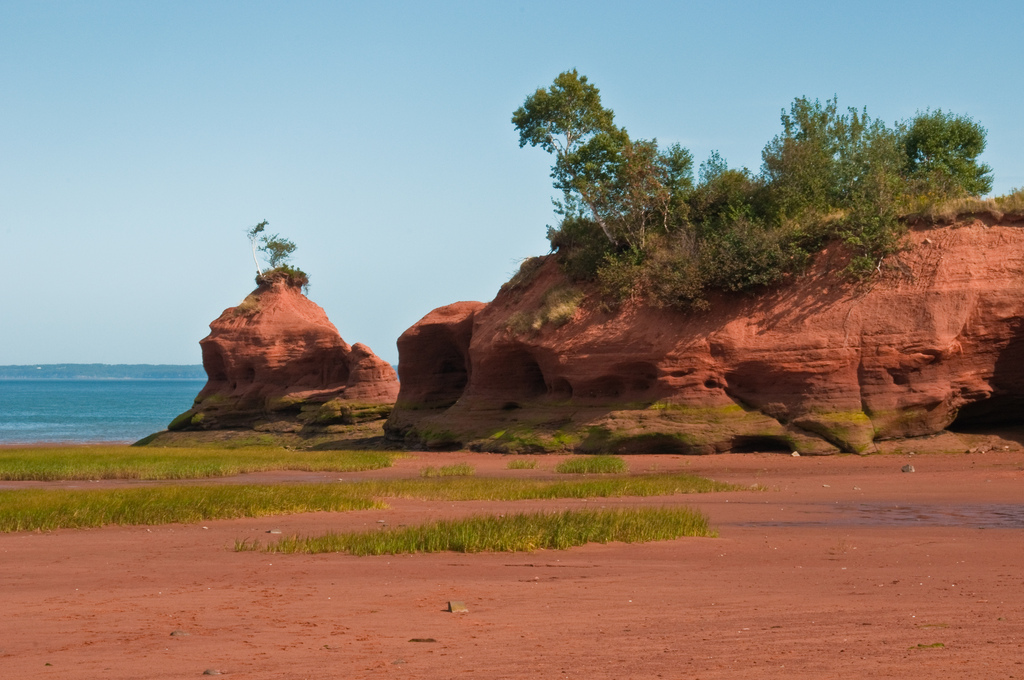 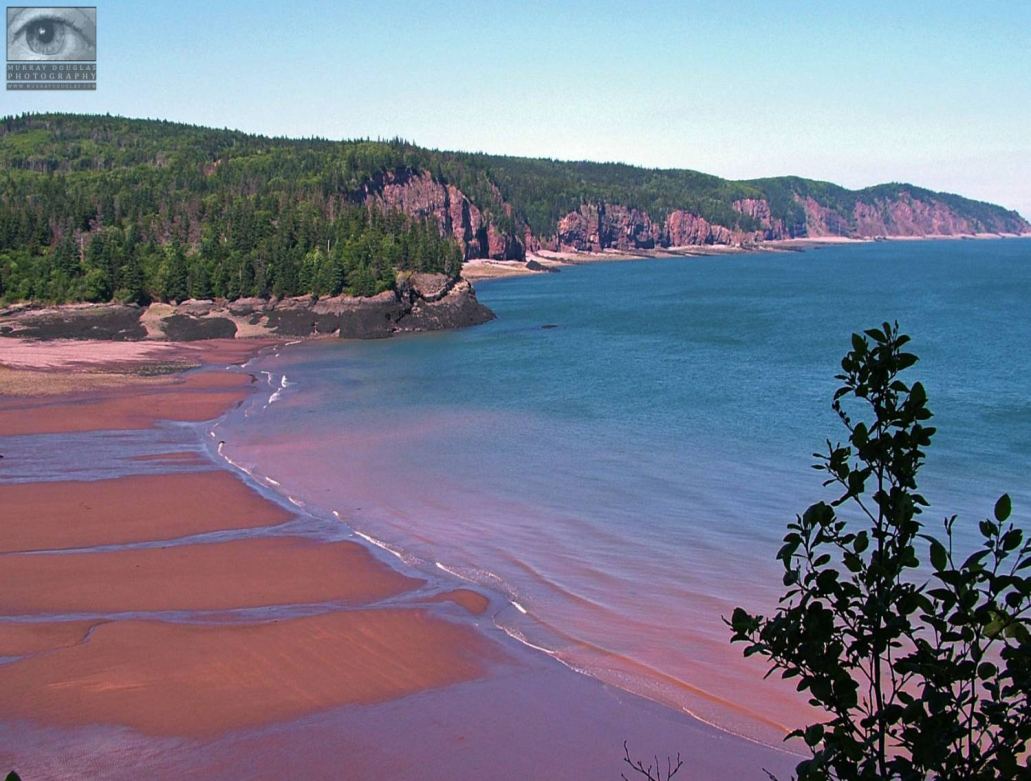 Протока Джонстоун
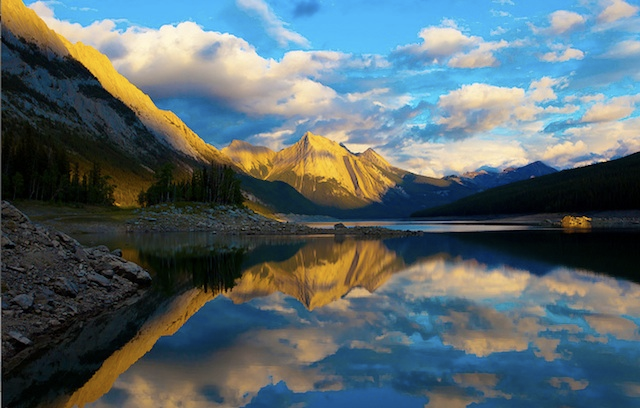 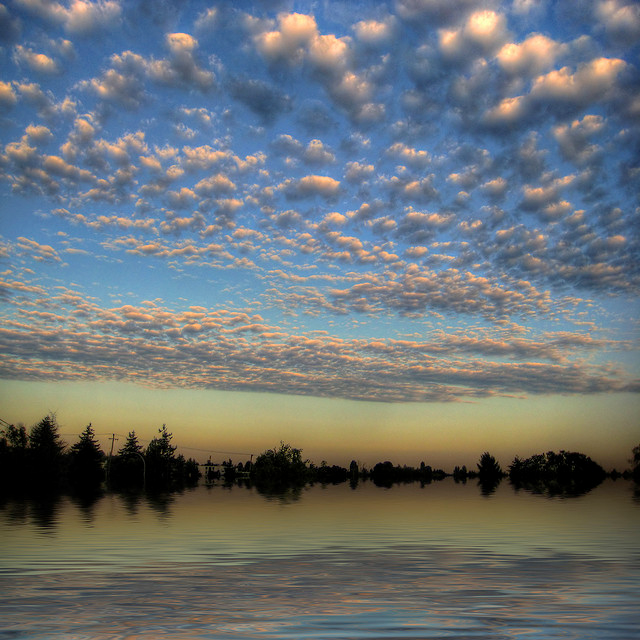 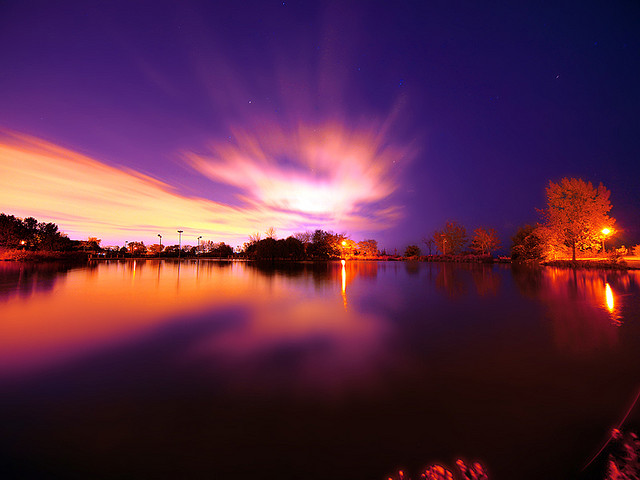 Скелясті гори
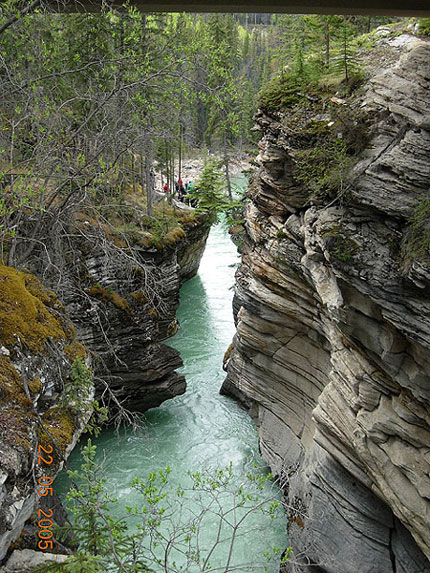 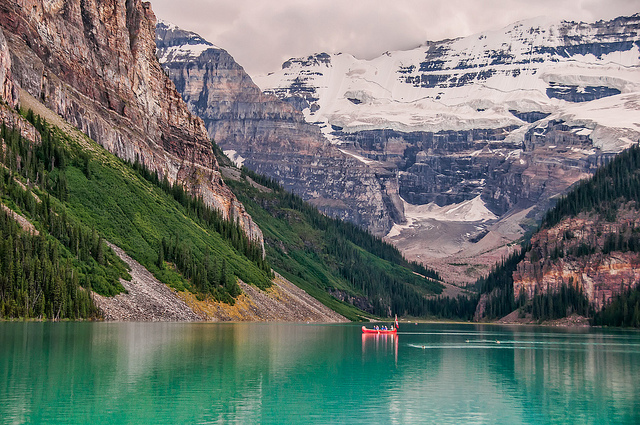